What Earth be like in the future
Grammar
Stop the bus
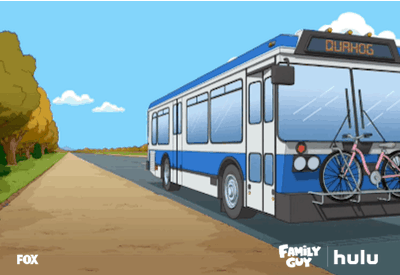 Dictionary Race
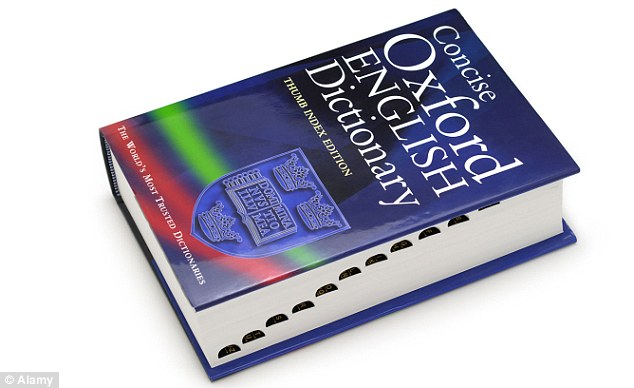 Dictionary Race
Work with a partner.
Look up each word.
Write the definition on the floor
The fastest two teams will get one point.

OMG SO EXCITING!! :O
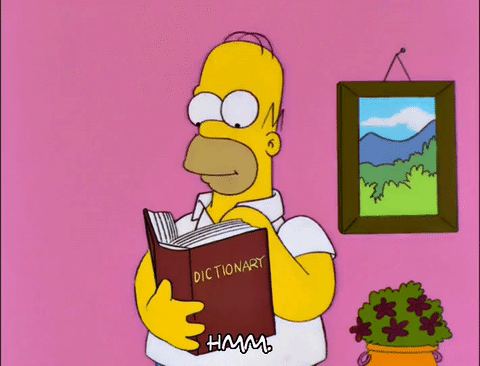 Optimist
Noun. A person who thinks that good things will happen
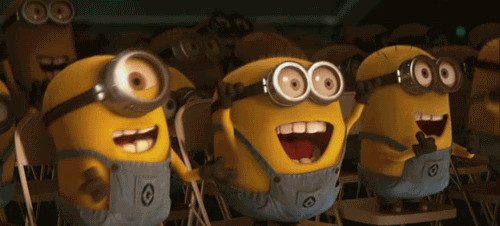 Expand
Verb. To become bigger or make something bigger.
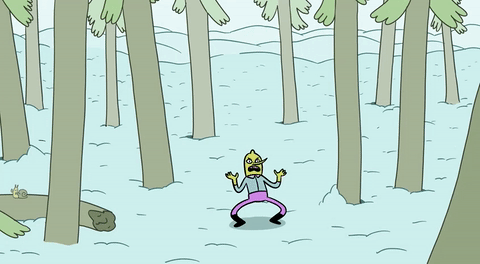 Desert
Noun. A large dry area of land with very few plants
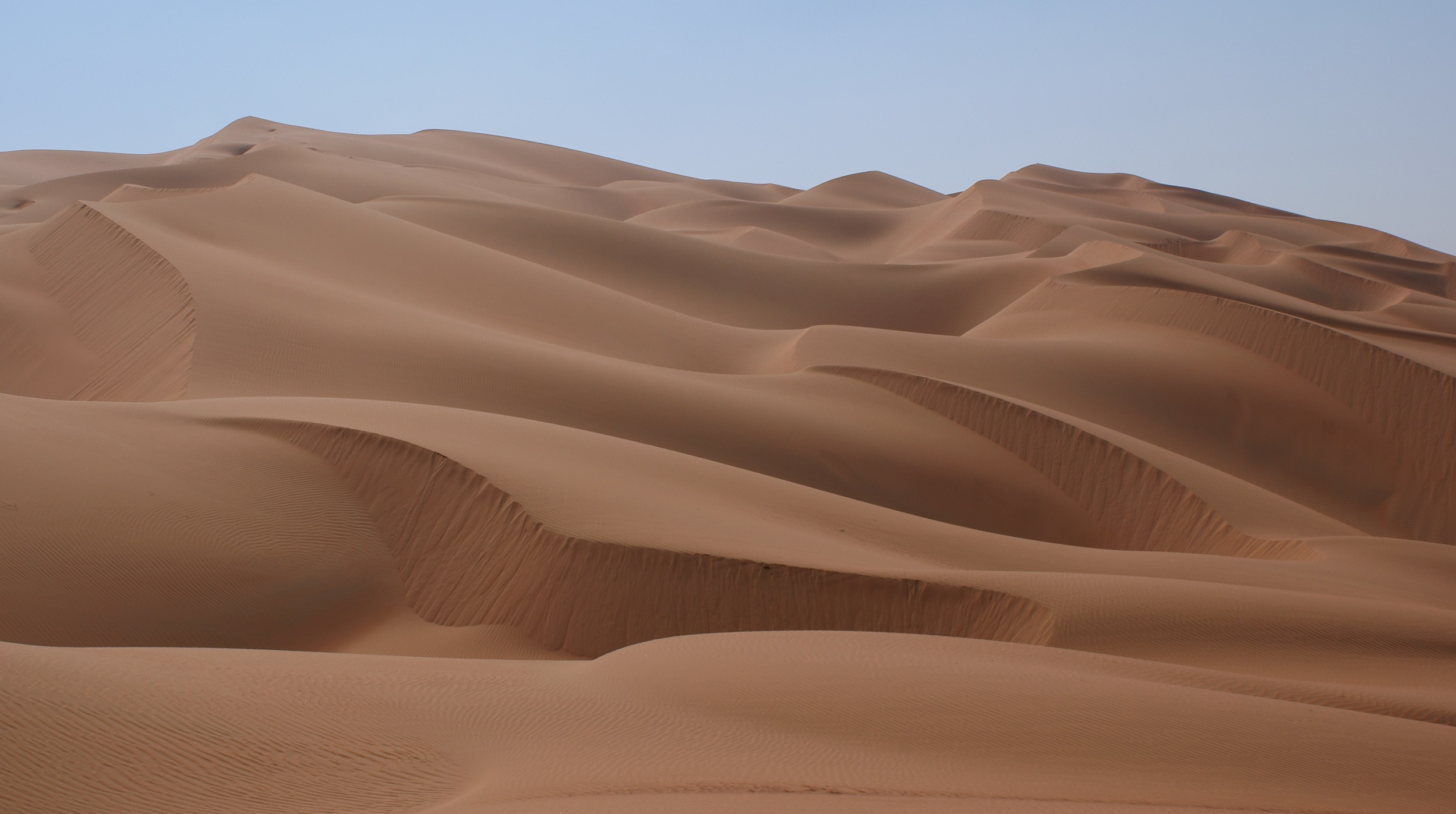 Predict
Verb. To say what you think will happen.
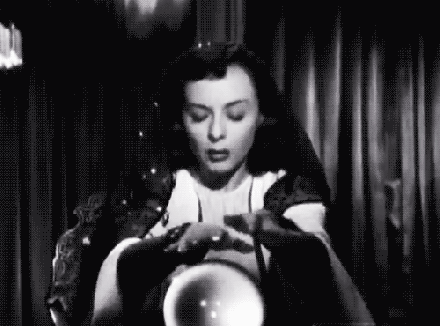 Shrink
Verb. To become smaller or make something smaller
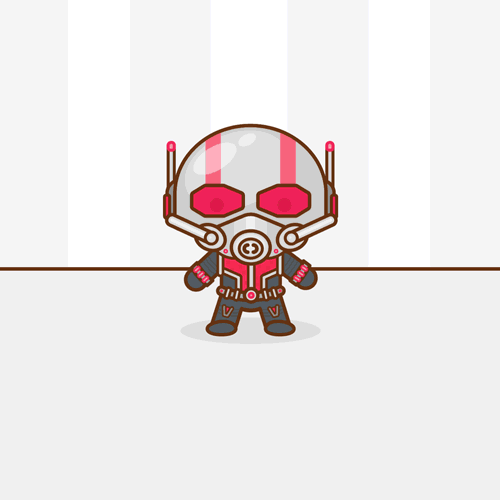 Pessimist
Noun. A person who thinks bad things will happen
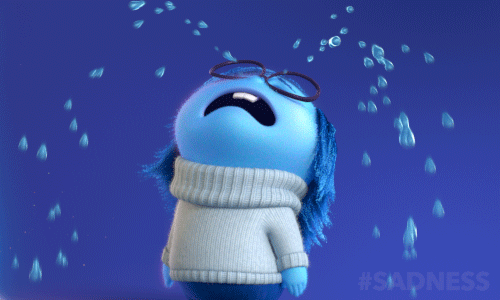 Global Warming
Noun. The fact that earth’s atmosphere is getting hotter because of increases in certain gases.
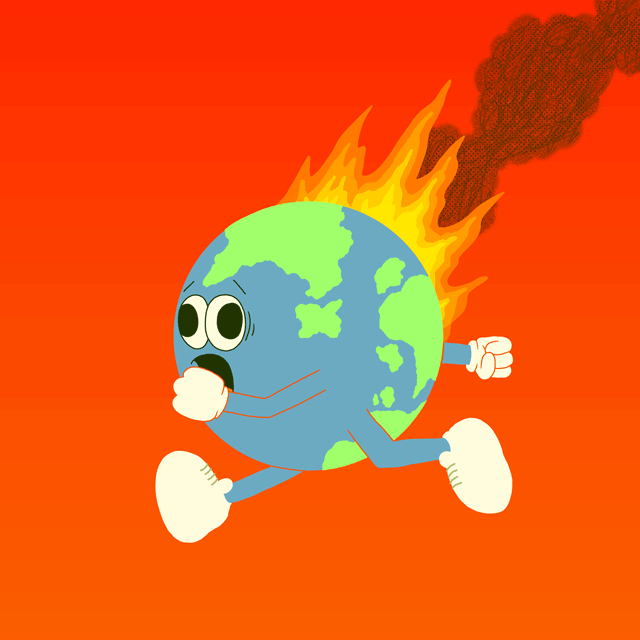 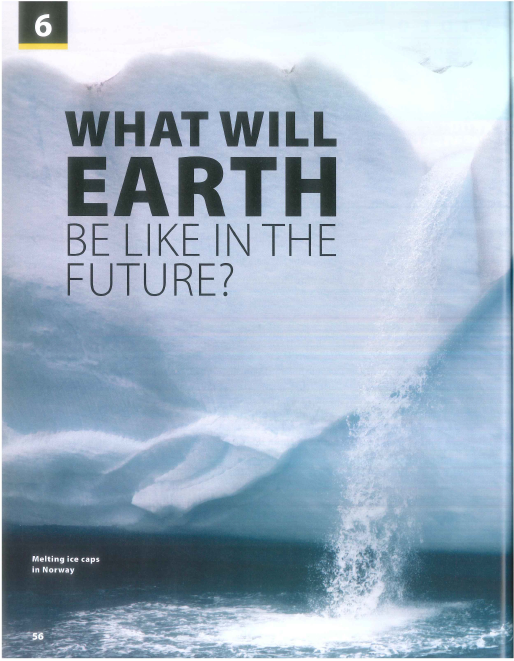 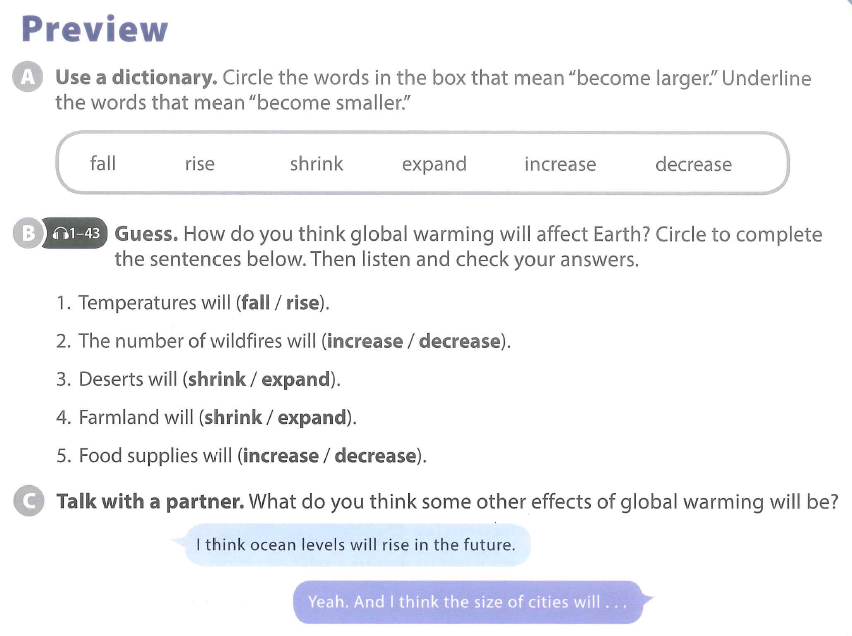 What are you some other effects of global warming?
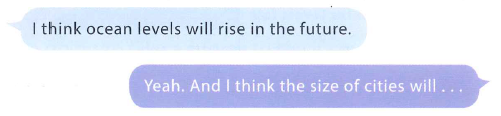 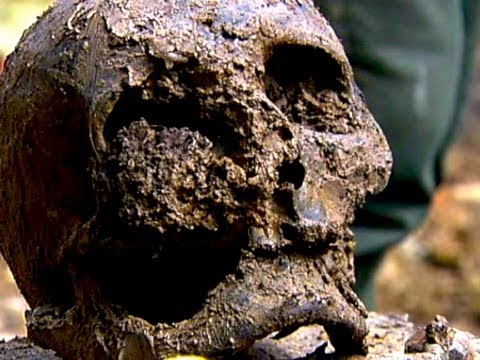 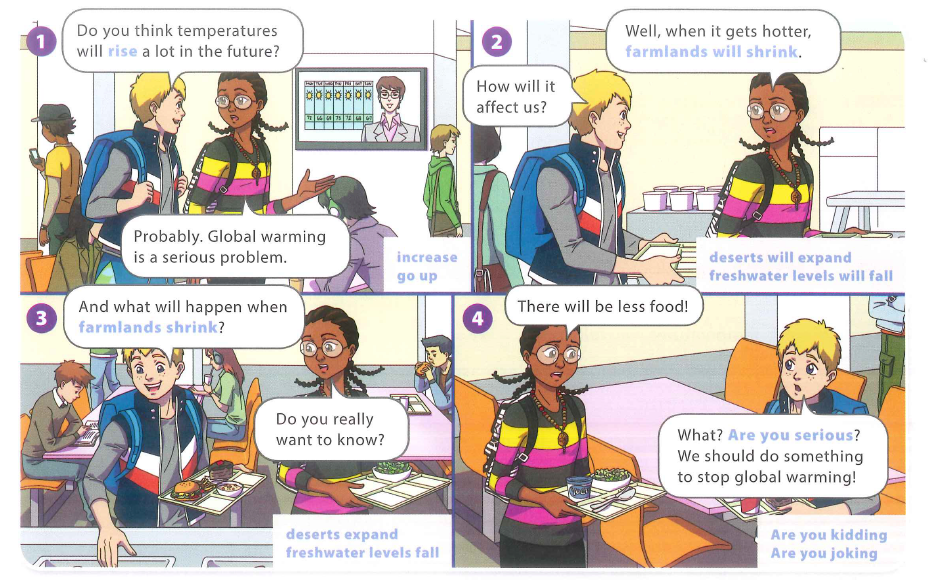 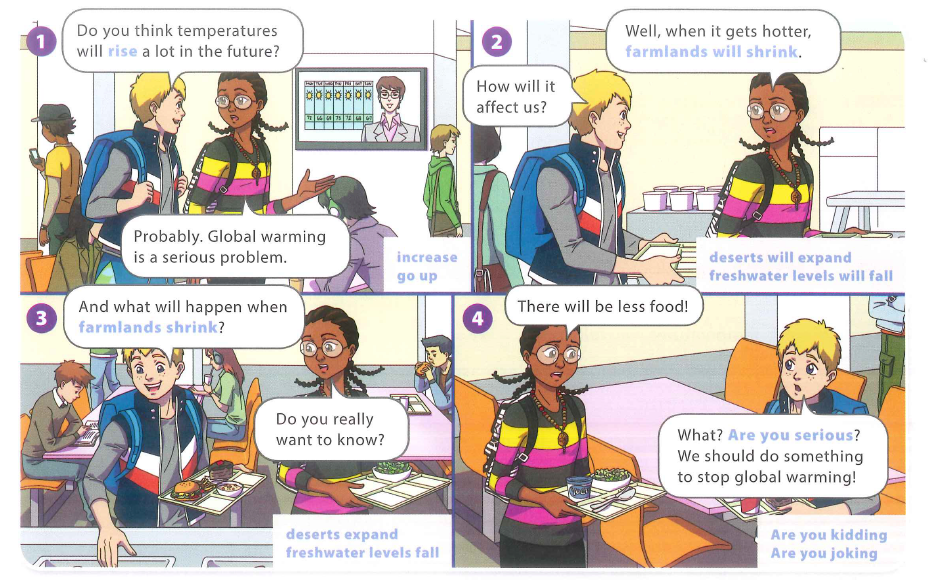 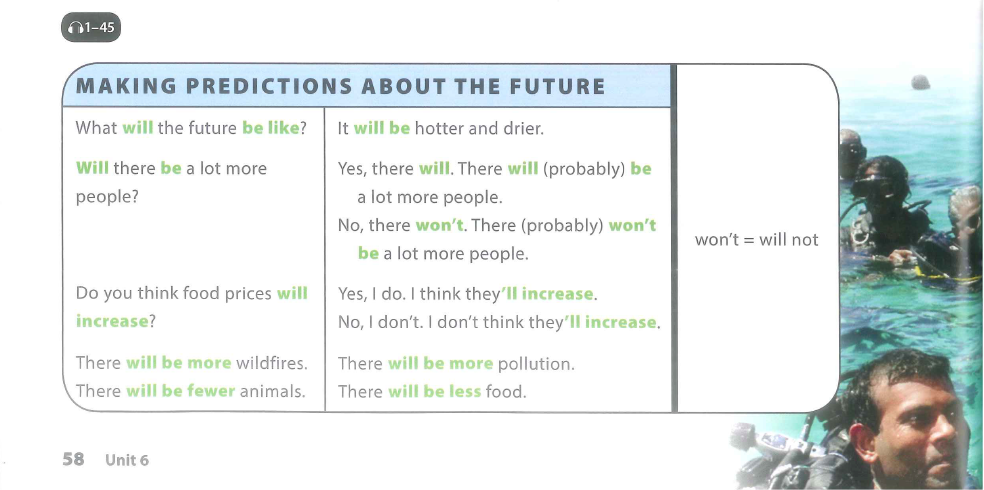 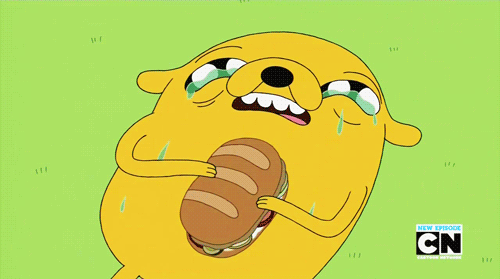 BREAK TIME
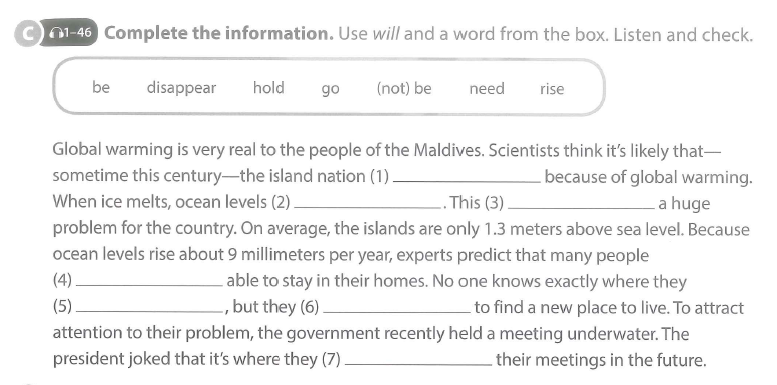 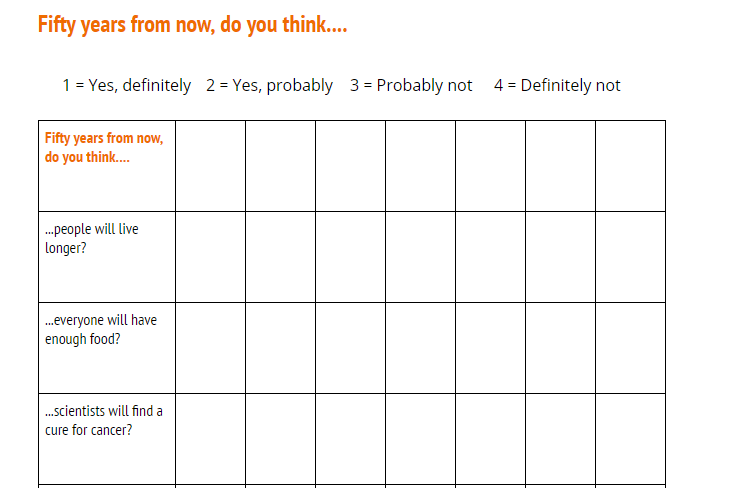 Making predictions about the future.
Definitely
Probably
Probably not
Definitely not
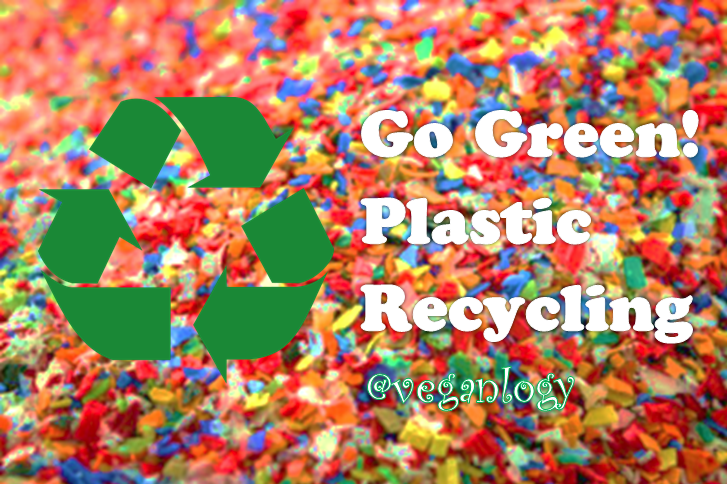 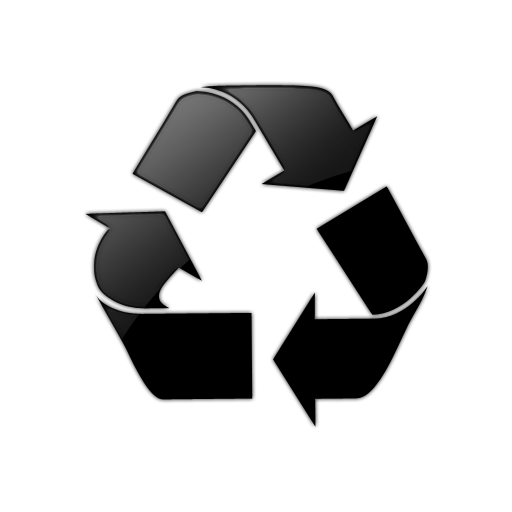 SCIENCE
Reuse & Recycle
Driving Question
How can we make rubbish useful?

Project Outline
Discuss what dangers face the earth and what will happen to the earth, if we do not change. 

Plan ways for you to help the earth.

Research Vietnam’s recycling habits.

Create a way to turn rubbish into something useful in Vietnam. 

Present it to your class.

Tools: 3DTin / Canva
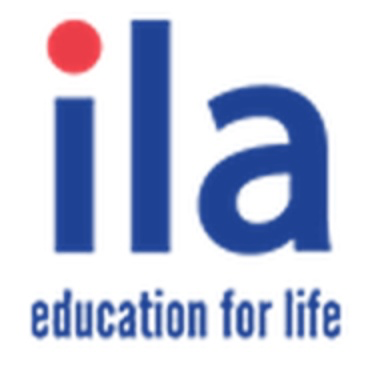 Your presentation is next week
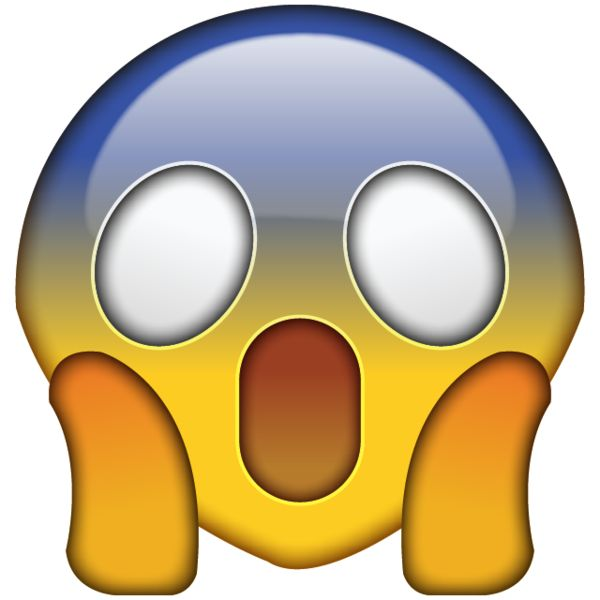 By the end of today’s lesson...
Finish your Slides.

Plan what each person in your group is going to say.

Practice speaking.
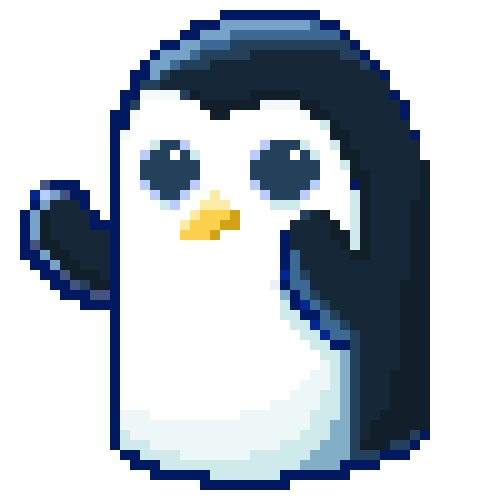